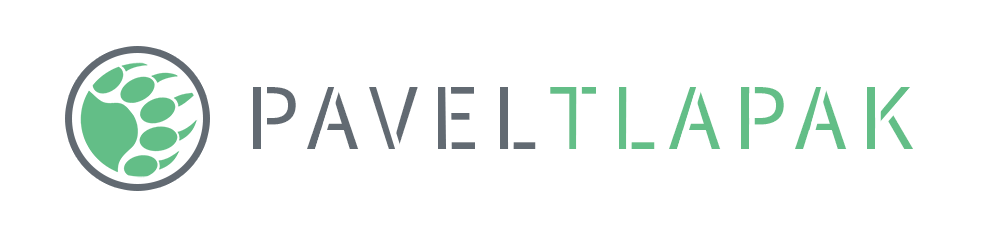 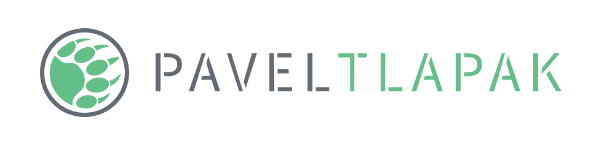 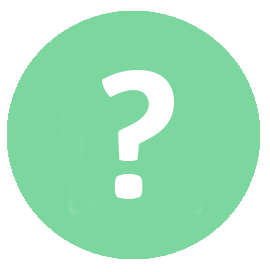 Co je pro vás rozhodujícípři nakupování online?
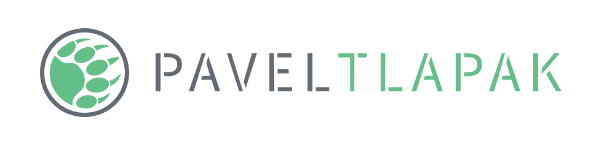 Cena
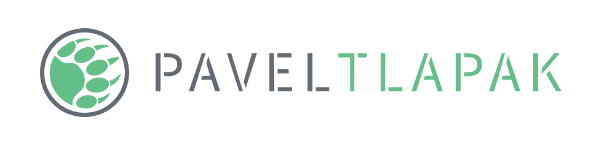 Cena
Dostupnost
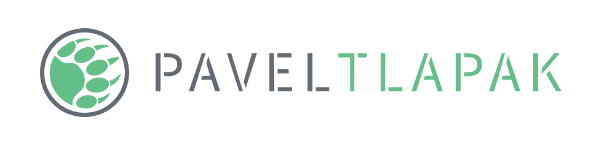 Cena
Dostupnost
Rychlost dodání
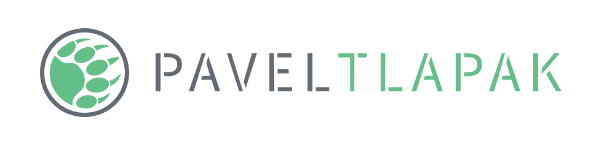 Cena dopravy
Cena
Dostupnost
Rychlost dodání
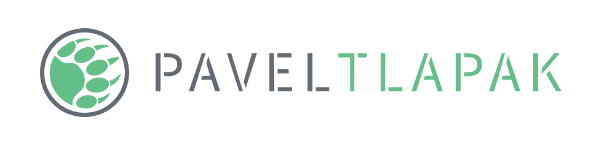 Cena dopravy
Důvěryhodnost
Cena
Dostupnost
Rychlost dodání
Předchozí zkušenost
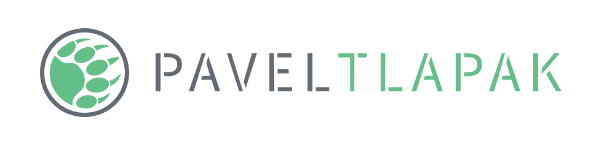 Cena dopravy
Důvěryhodnost
Cena
Dostupnost
Rychlost dodání
Předchozí zkušenost
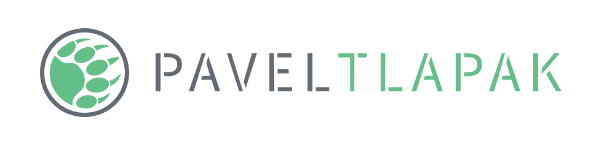 Cena dopravy
Důvěryhodnost
Cena
Dostupnost
Rychlost dodání
Komunikace
STUDIE APEK:Zcela zásadní atributy e-shopu
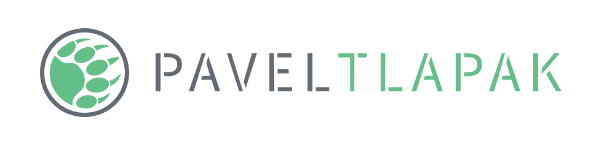 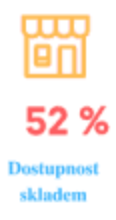 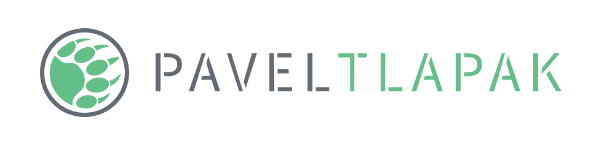 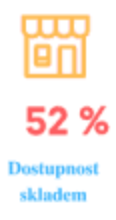 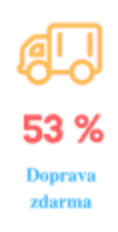 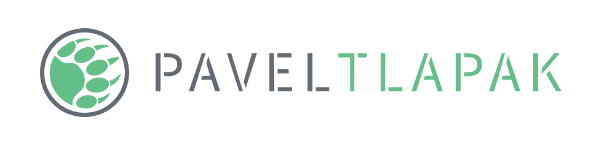 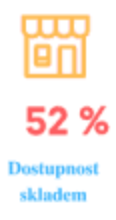 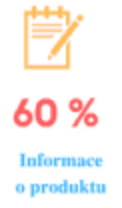 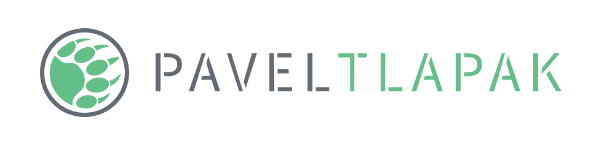 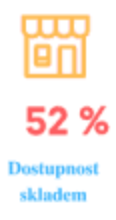 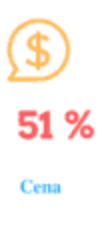 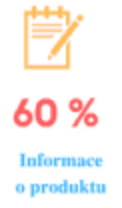 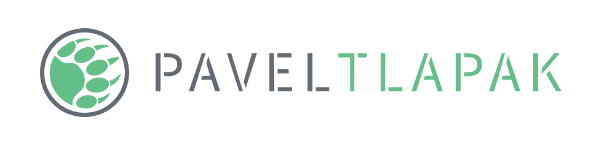 Cena zboží sice patří mezi nejdůležitějšífaktory, ale není zcela klíčová.
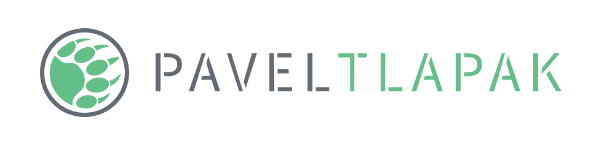 Jak to vidím já?
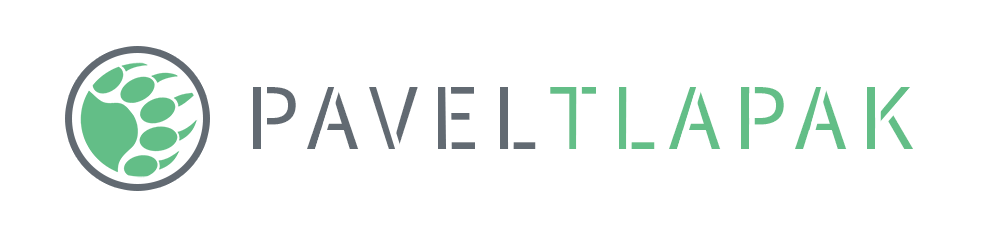 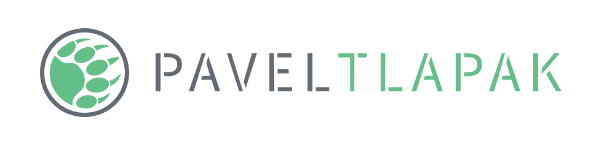 Pomáhám e-shopůmk rekordním výsledkům
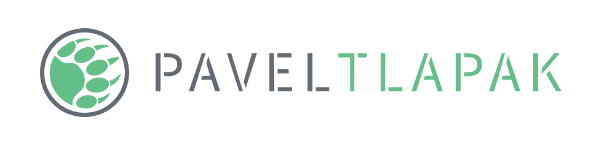 z 1 M na 2,5 M / měsíc po půl roce spoluprácerůst tržeb o 176,50 % po vedeném redesignuzvýšení objednávek o 56 % díky úpravě košíku
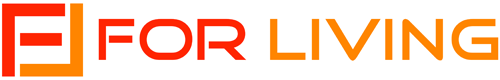 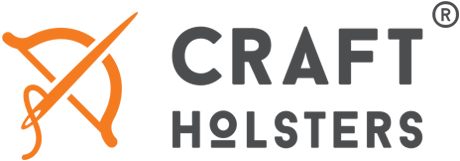 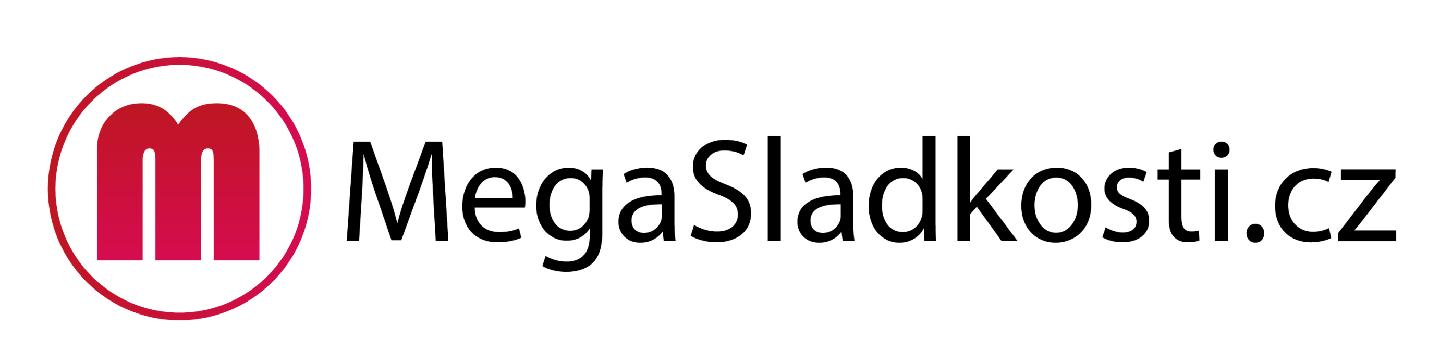 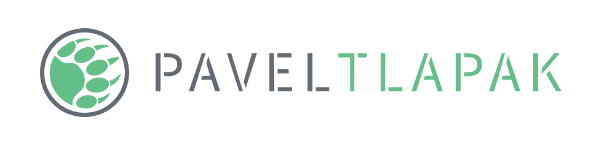 Není to ale jen moje zásluha!
[Speaker Notes: Tyhle a další e-shopy by neuspěly, kdyby neměly vyřešené určité oblasti. Uvědomují si jejich důležitost a věnují jim maximální pozornost a úsilí.
Jaké to jsou? To vám ukážu.]
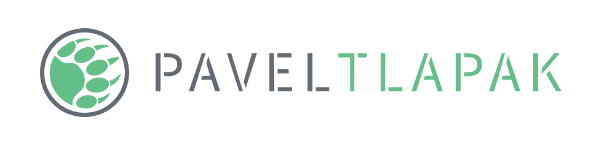 6+1oblastí, které oddělujíúspěšné e-shopy od neúspěšných
Produkt
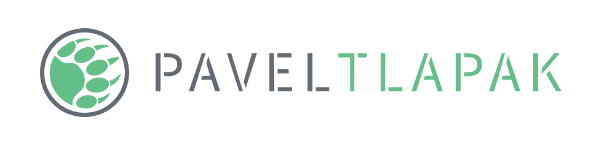 Získám feed od dodavateleNahraju produkty a čím víc, tím lípA tralá … prodávám
[Speaker Notes: Blbost]
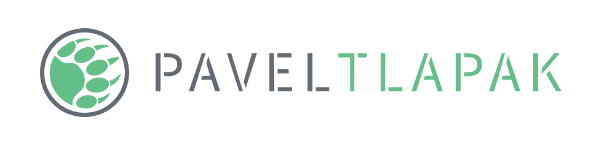 Po zákaznících ani vidu ani slechuZahlcení balastem, který ani nechtějí
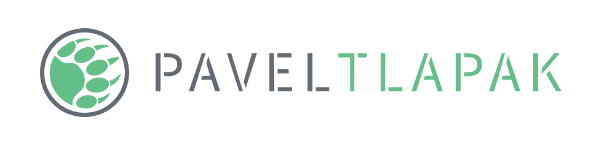 Co zákazníci chtějía jak je na tom trh? ? ? ? ? ?
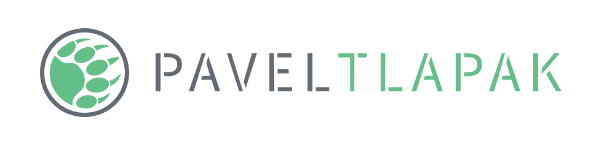 Touha, potřeba, poptávka
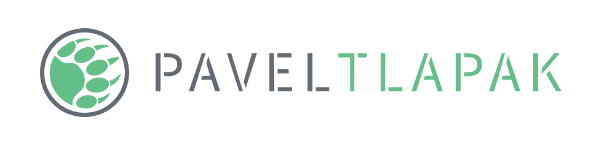 Prodáváte produkty, co nikdo jiný neNebo vyrábíte vlastní->pravděpodobně je nikdo neznáProdáváte to, co konkurence
Cena
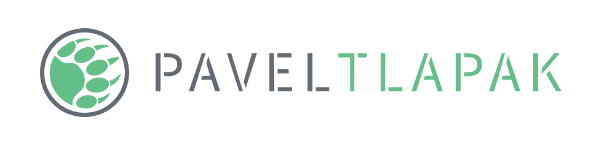 Soupeřit nejnižší cenou?
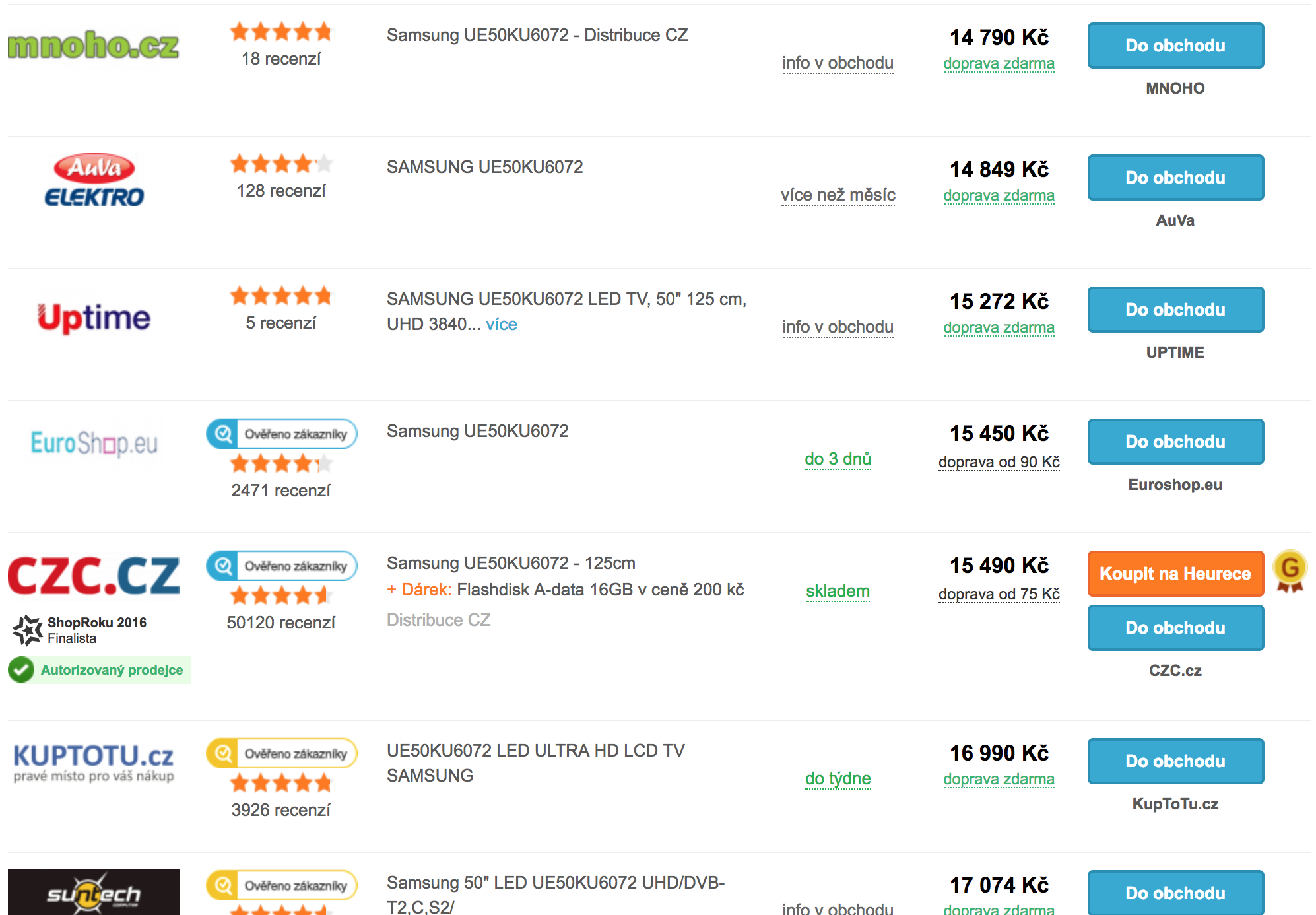 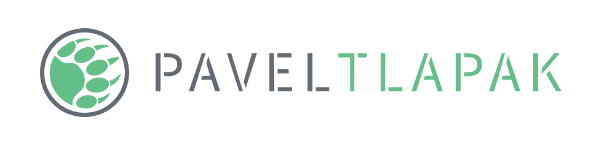 Je to cesta do pekel
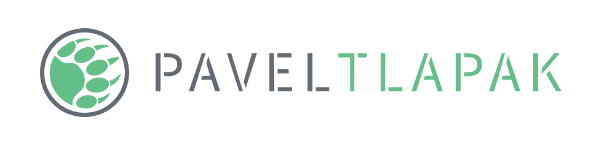 Férová cenaProč u vás nakoupí,i když nebudete nejlevnější?
Marketing
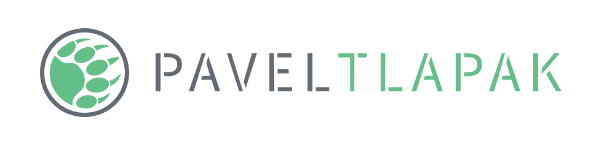 Aby u vás někdo nakoupil,musíte o sobě dát vědět
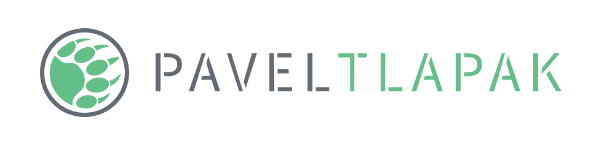 Zákazník NE-nakupujepři první návštěvě
[Speaker Notes: Přivedeme návštěvníka]
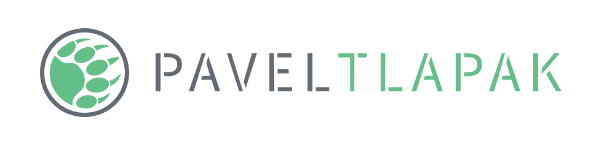 Prochází zákaznickou cestouSEE-THINK-DO-CARE
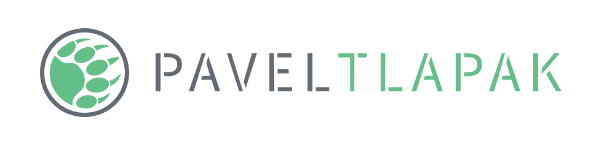 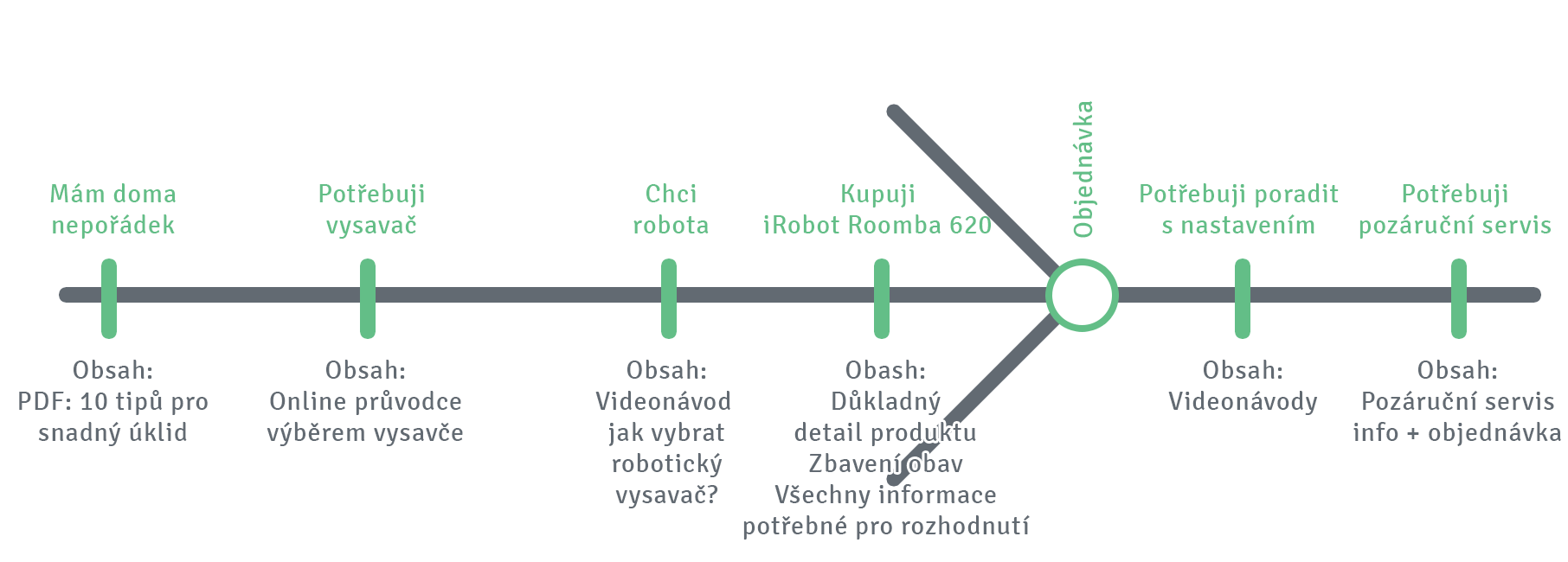 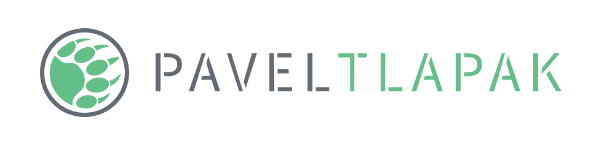 CLVCíl = prodat znovu, znovu, znovu …
UX
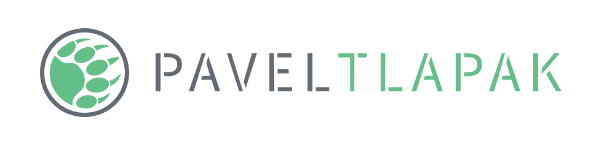 aneb neházejte uživateli klacky pod nohya nenuťte ho přemýšlet!
[Speaker Notes: Co nejvíce mu zpříjemnit nákup a nakopnout ho do k nákupu]
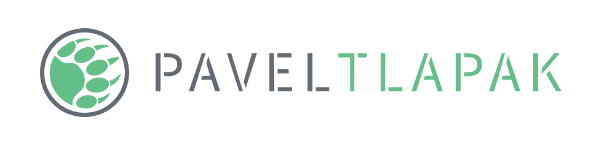 Optimalizace konverzního poměruvydělává 2x
[Speaker Notes: Co nejvíce mu zpříjemnit nákup a nakopnout ho do k nákupu]
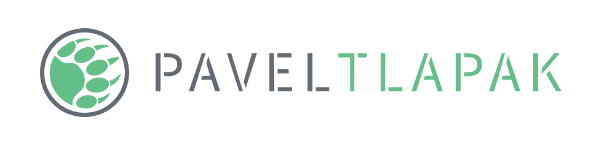 Dáme si trochu matematiky!
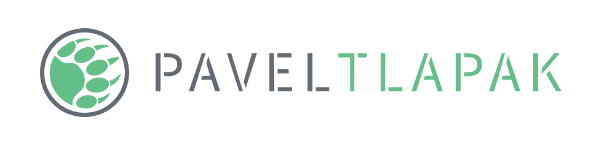 Máme e-shop konverzním poměrem 1 % a tržbou 100 000 Kč.Do reklamy 10 % z obratu.
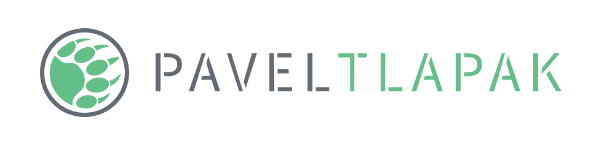 Co se stane, když se nám podaří zvýšit konverzní poměr na 2 %?
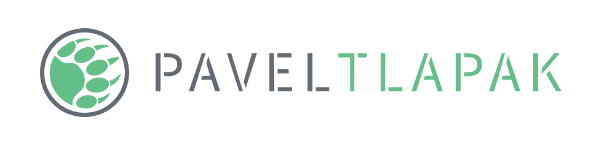 1. Tržby budou pravděpodobně kolem 200 000 Kč
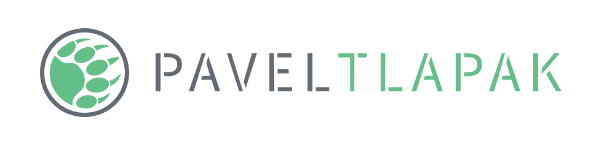 2. Za stejné náklady vyděláme 2x tolik. Nákladovost bude 5 %, takže je zde prostor znásobit investice do reklamy.To vede opět k násobnému růstu tržeb.
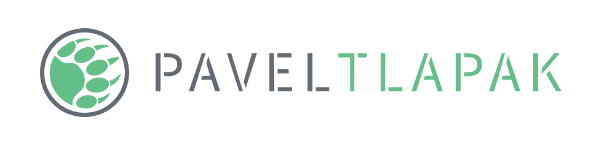 Psychologie prodeje
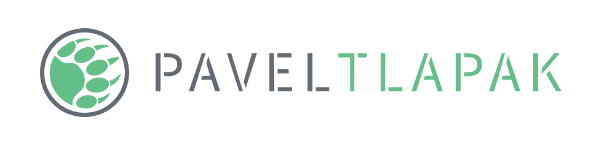 Urgence
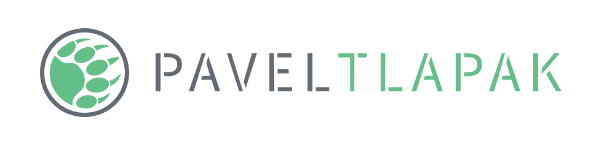 Nedostatek
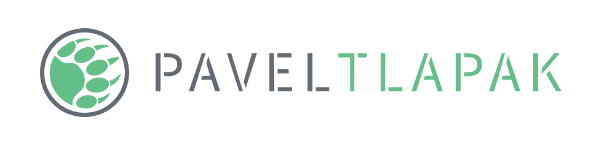 Social proof
Logistika
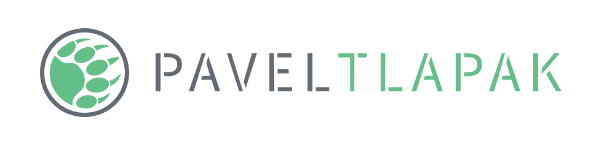 Možnosti odběru a platby
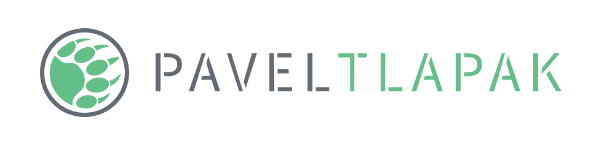 Možnosti odběru a platby
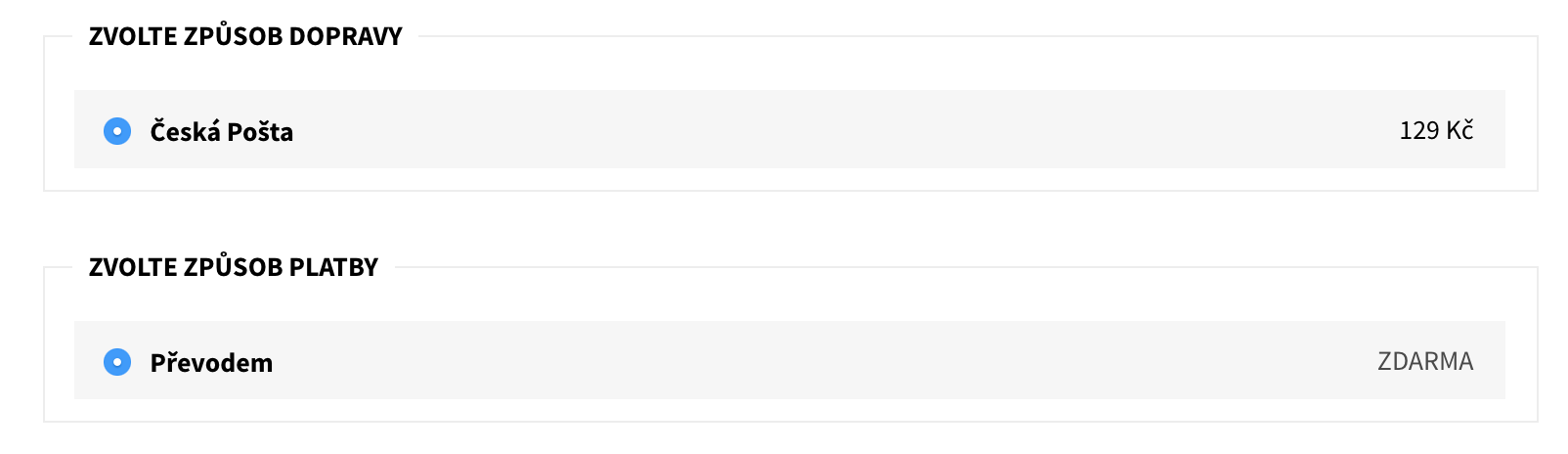 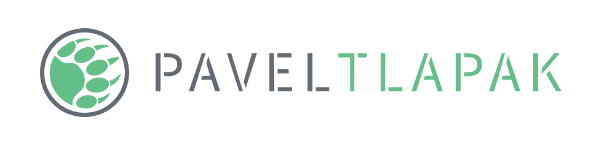 Cena dopravy (a balného a platby)
[Speaker Notes: Férovost – doprava zdarma, ale platba za balné nebo za platbu]
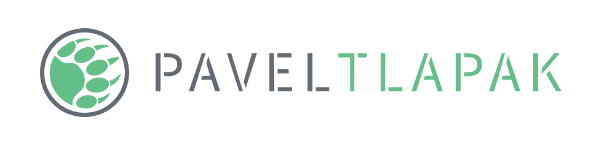 Cena dopravy (a balného a platby)
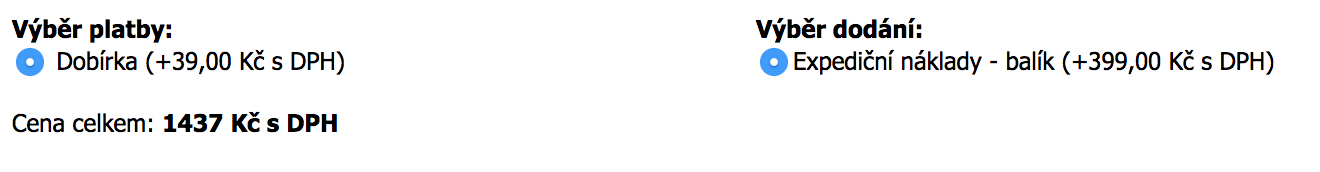 [Speaker Notes: Férovost – doprava zdarma, ale platba za balné nebo za platbu]
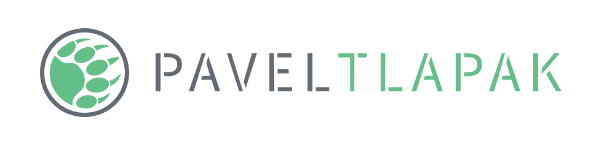 Rychlost dopravy
Zákaznická podpora
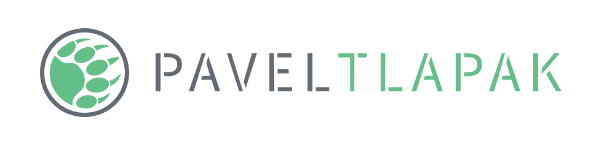 (NE)komunikace
[Speaker Notes: Chaty, transakční e-maily]
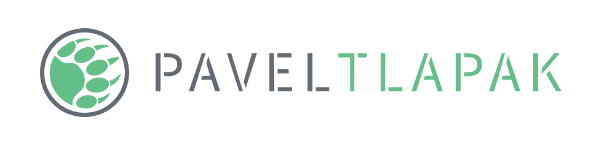 (NE)slušnost
[Speaker Notes: Zákazník není kretén, a když kretén je, tak se chováme, jako by kretén nebyl. Máslo na hlavě, pokora.]
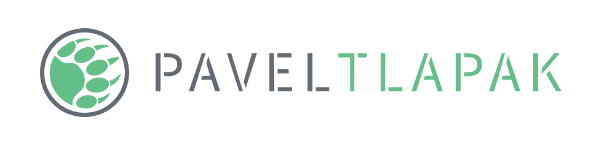 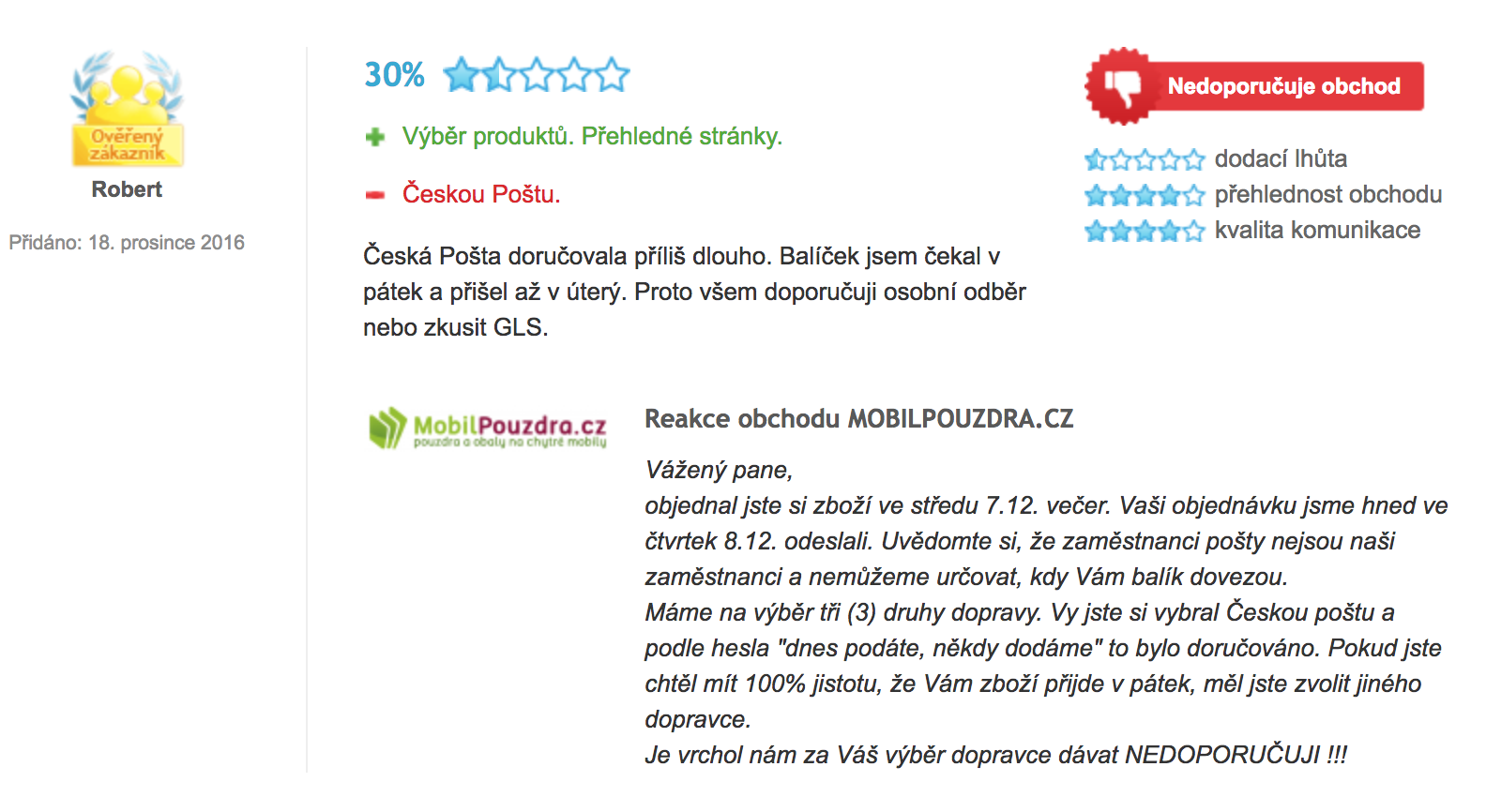 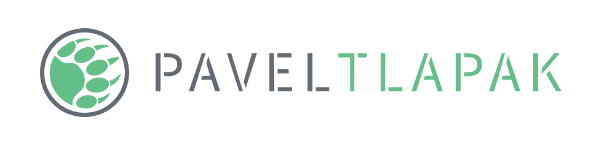 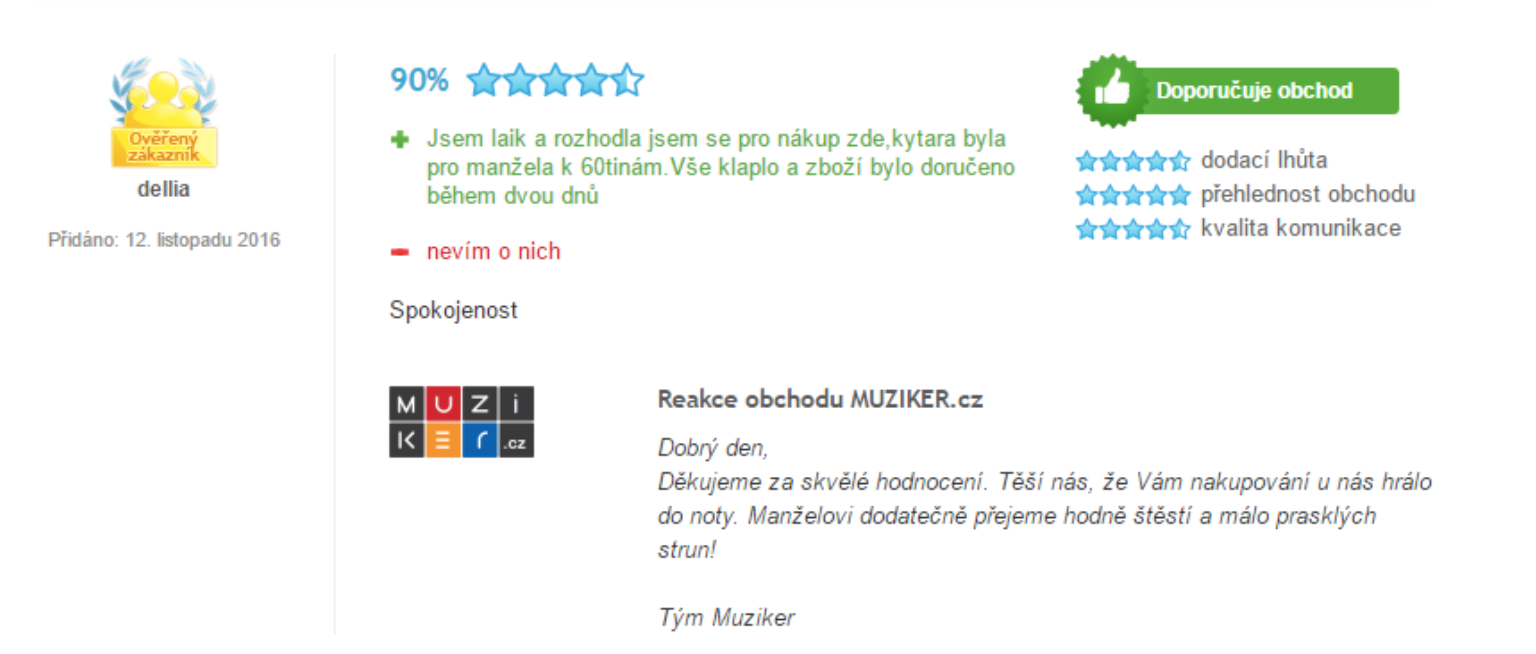 +1? ? ? ? ?
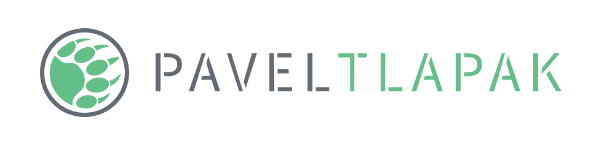 Tipy -> Co vám bude fungovat!
[Speaker Notes: Zákazník není kretén, a když kretén je, tak se chováme, jako by kretén nebyl. Máslo na hlavě, pokora.]
Produkt
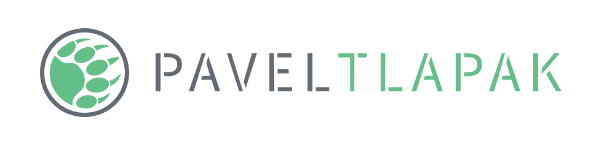 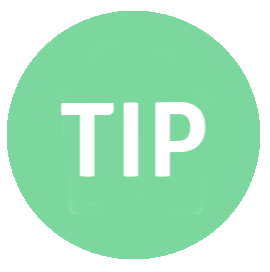 Maximálně vylaďtedetail a informace o produktu
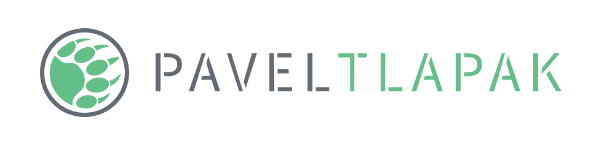 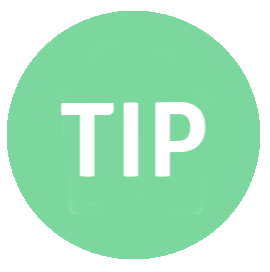 Soustřeďte se na TOP 20% produktů
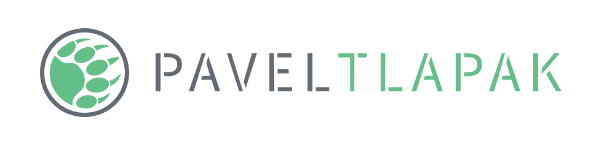 Google AnalyticsKonverze > Elektronický obchod > Výkon produktu
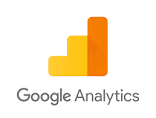 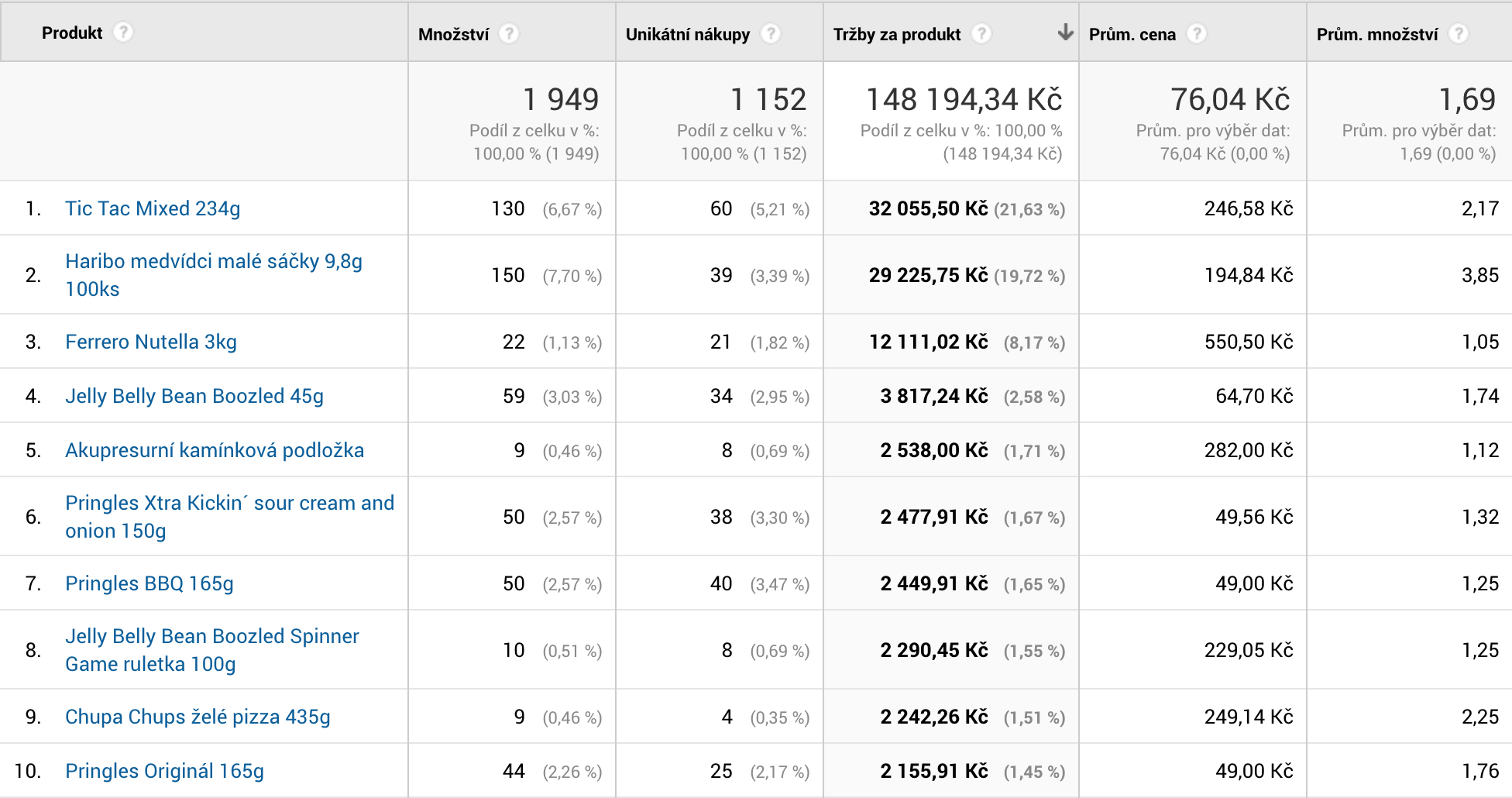 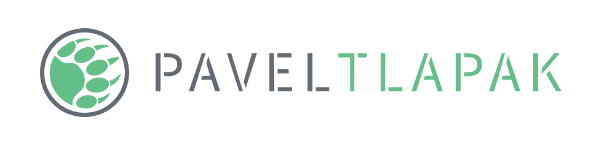 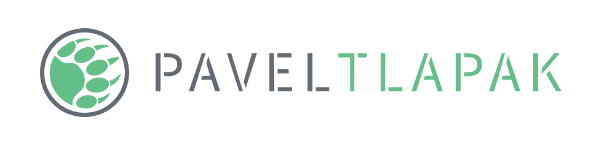 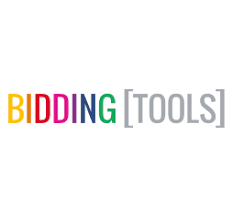 Marketshare analýzanapř. od Bidding Tools
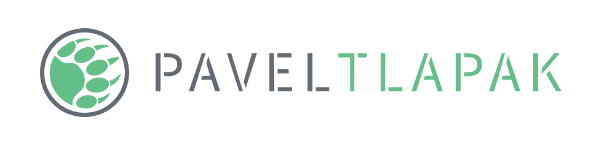 Heureka.cz – pořadí produktů v kategoriích
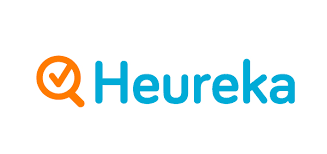 Cena
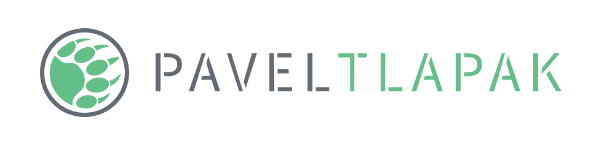 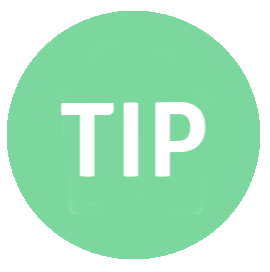 Nesoupeřte cenou -> Férová cena
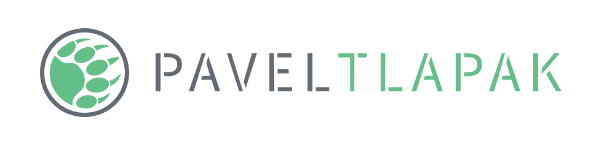 Heuréka – Sortiment report(Marketing Miner)
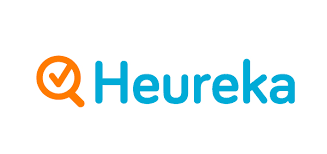 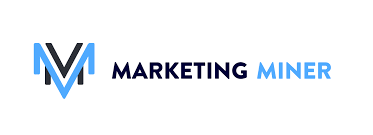 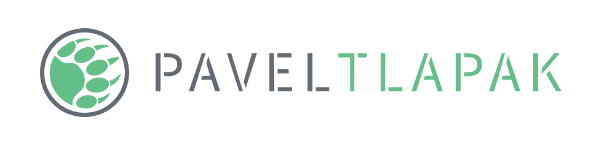 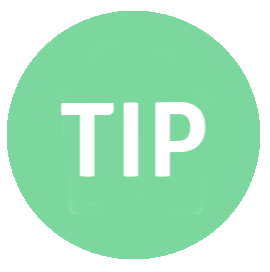 Soustřeďte se na CLV
Marketing
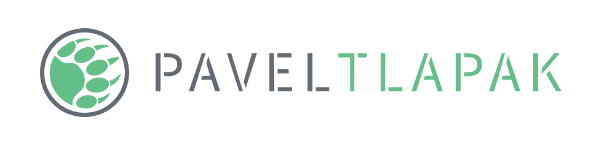 Heureka + Zbozi.czSpárované produkty a placený režim
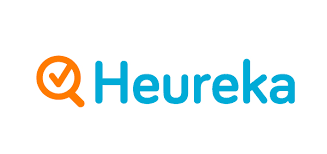 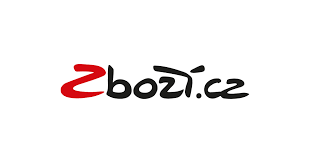 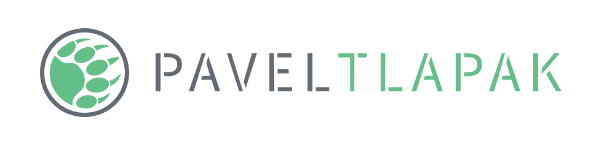 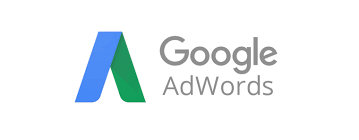 Google ShoppingSklik produktové kampaně
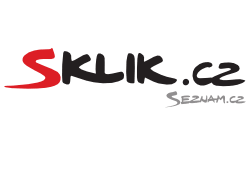 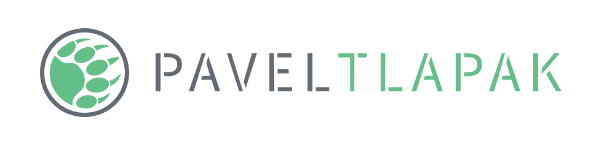 Myslete na SEE-THINK-DO-CAREAvinash Kaushik
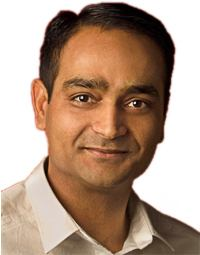 UX
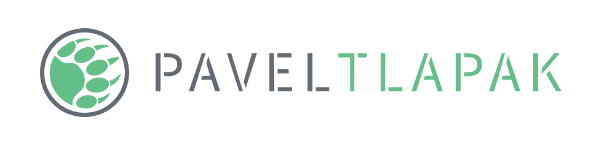 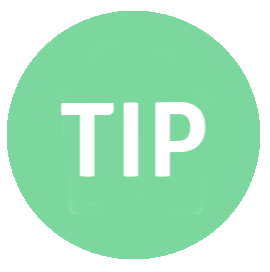 Zjistěte nejslabší části nákupního procesu
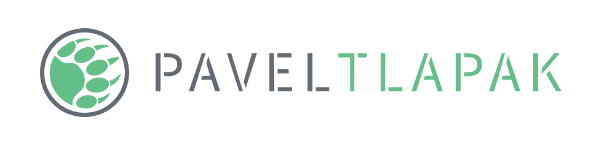 Google Analytics Konverze > Cíle > Vizualizace cesty
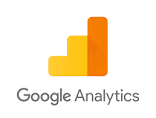 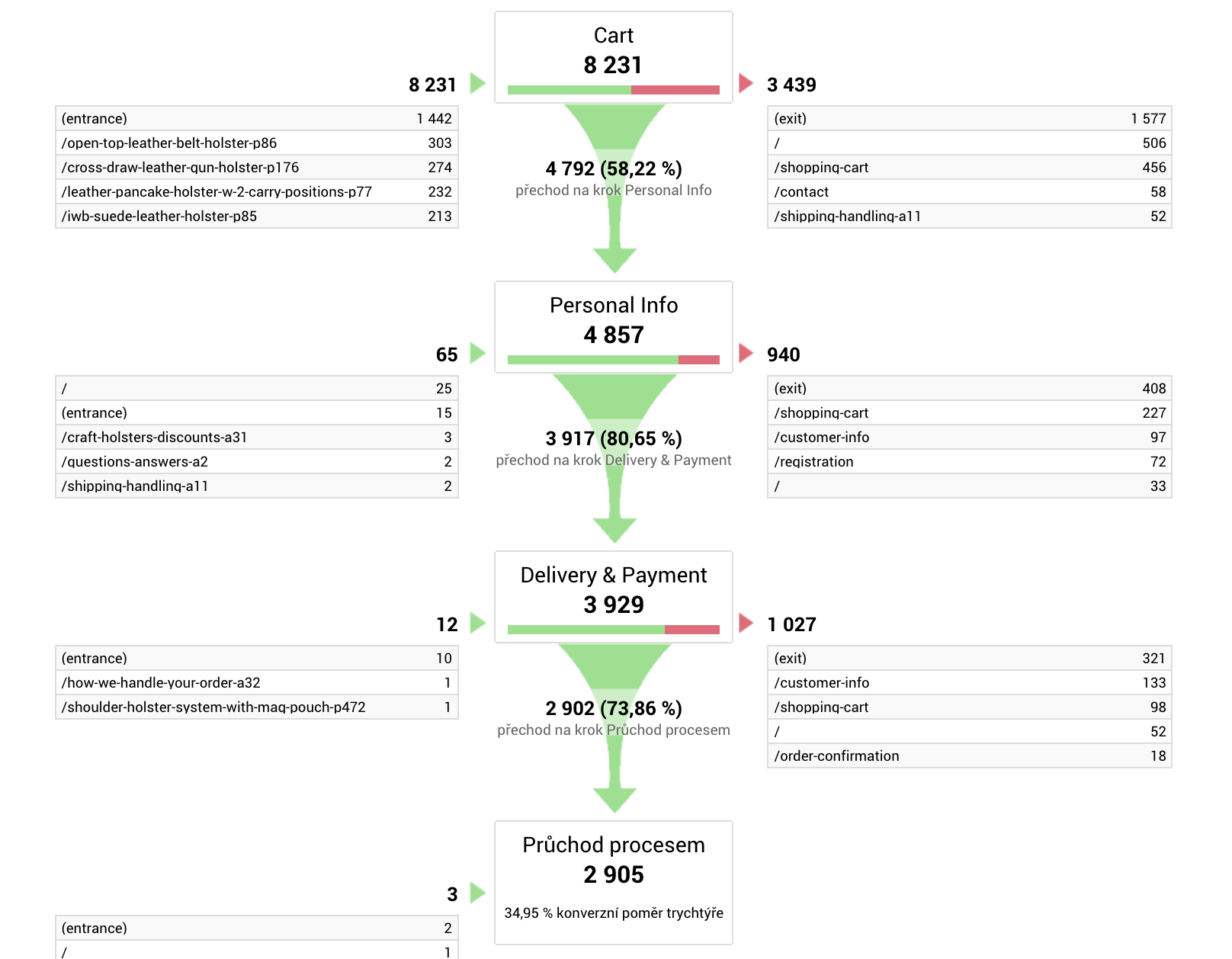 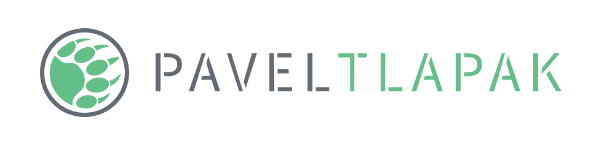 Jak používají váš web?Mouse tracking pomocí SmarlookHeatmapy přes Hotjar
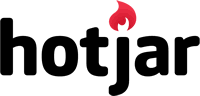 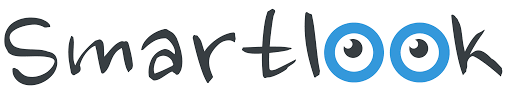 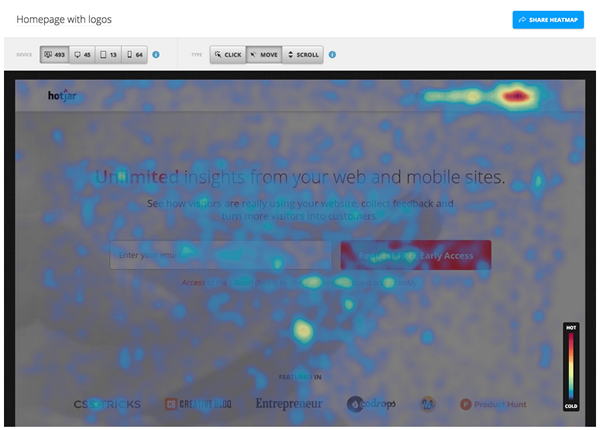 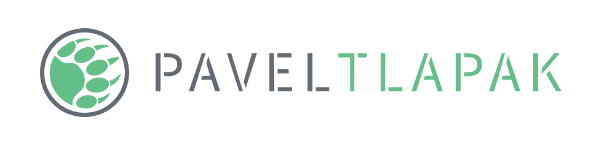 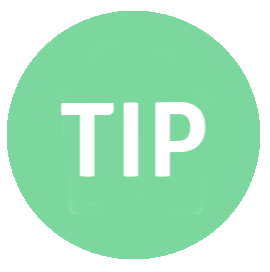 Pracujte s psychologií prodeje
Logistika
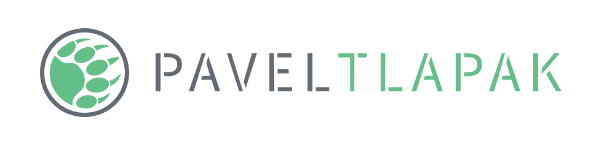 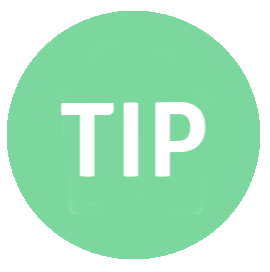 TOP produkty držte skladem
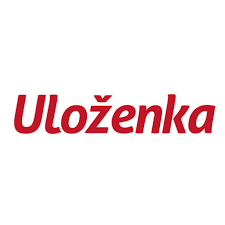 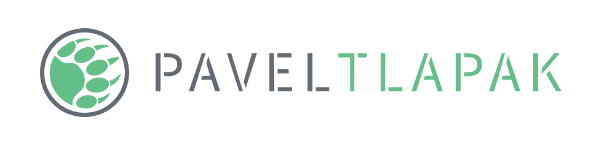 Maximalizujte možnost osobních odběrů
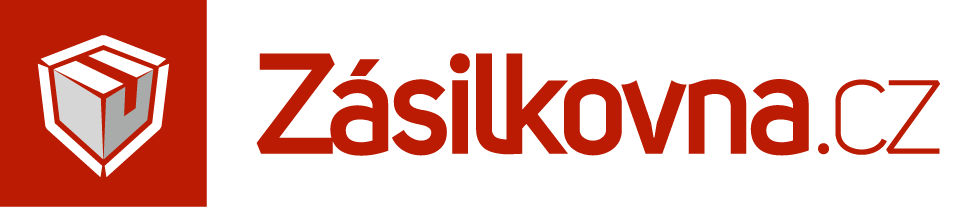 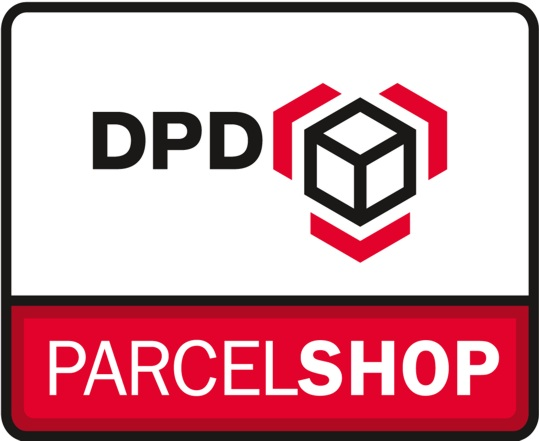 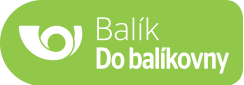 Zákaznická podpora
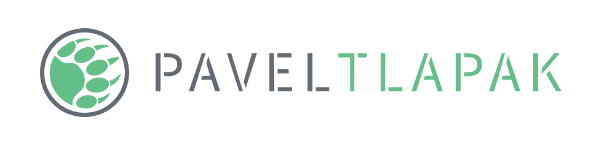 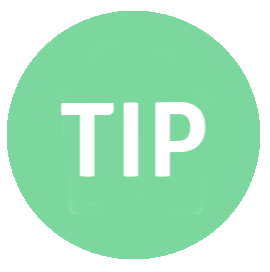 Komunikuje a buďte slušní!Zákazník má vždycky pravdu
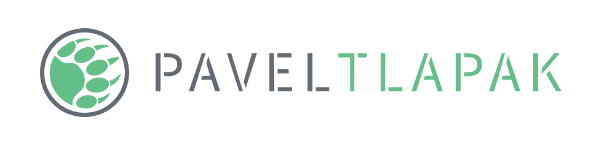 SmartsuppOnline chat a mouse tracking v jednom
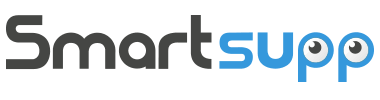 +1
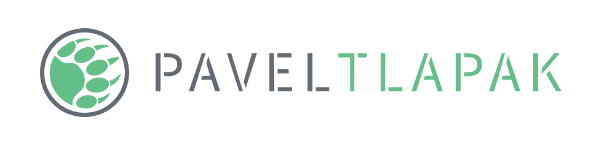 Synergie všech oblastíSilný jako nejslabší článek
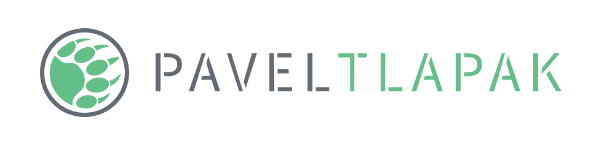 Maximalizujte obsah červeného pole
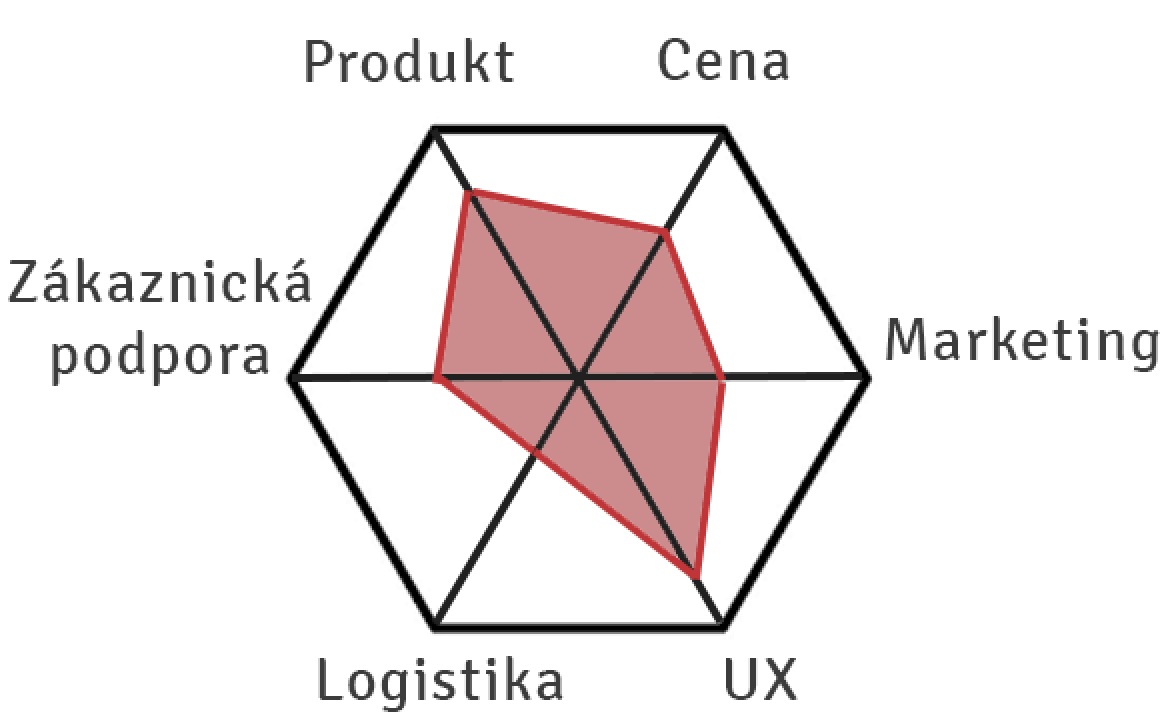 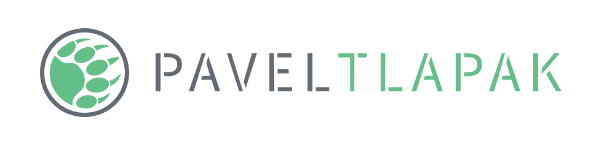 Jaké na mě máte otázky?Co byste potřebovali více rozvést?Na jaké téma chcete znát můj názor?
partak@paveltlapak.cz
https://paveltlapak.cz/
Barcamp Kolín
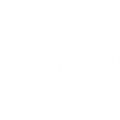